Opening Tweetchat (#DFIBforAll)
What are some challenges you face in terms of promoting student access to IB?

What does your school do to promote student access to the DP?
(Conference #IBTO2016)

@johnfalino1
@careim2
@meghalberg
@erinvred
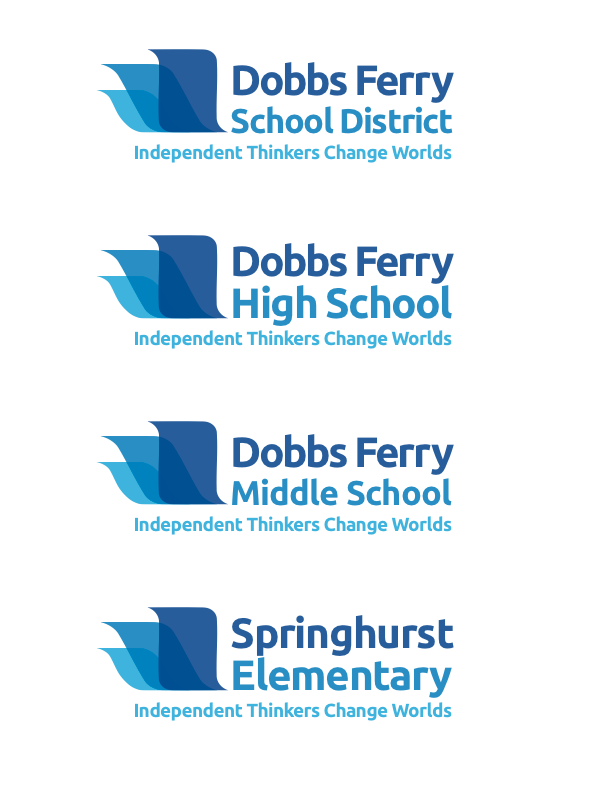 IB For All: Promoting Equity and Access in the Diploma Programme

Dr. John Falino (IB Head of School)
  Marion Halberg (IB Coordinator)
  Candace Reim (IB Administrator)
Erin Vredenburgh (Director--Special Education)
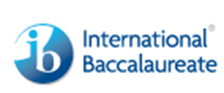 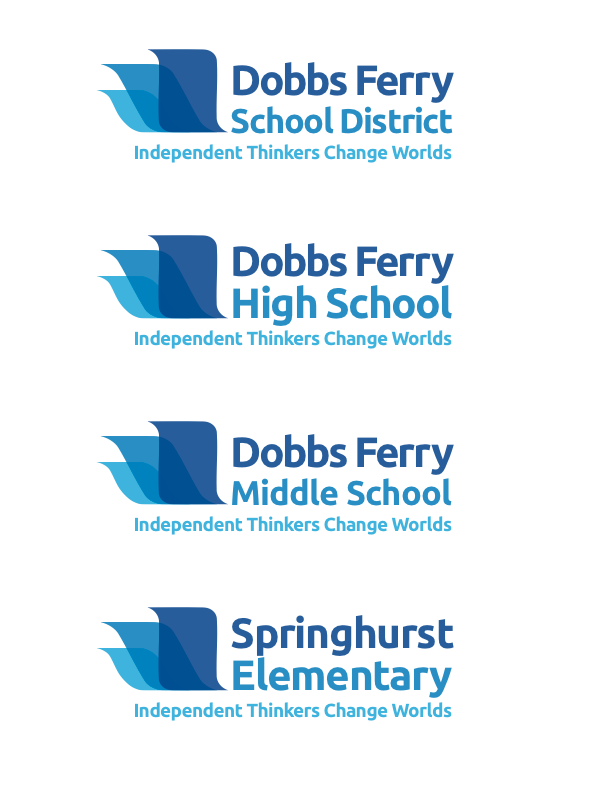 IB For ALL: 
Promoting Equity and Access in the DP
How did Dobbs Ferry High School transition from an elite model to a Diploma Programme that is accessible and equitable for all students?
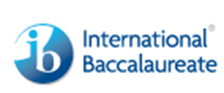 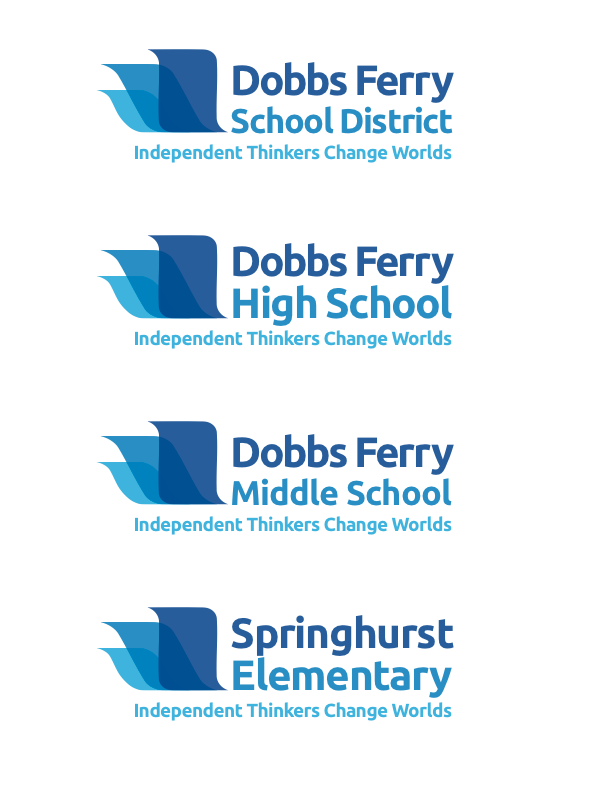 Session Takeaways
How to build community support and understanding
How to build K-12 faculty and staff involvement 
The role of school leadership
Designing a school structure that supports IB
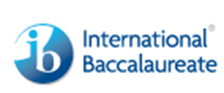 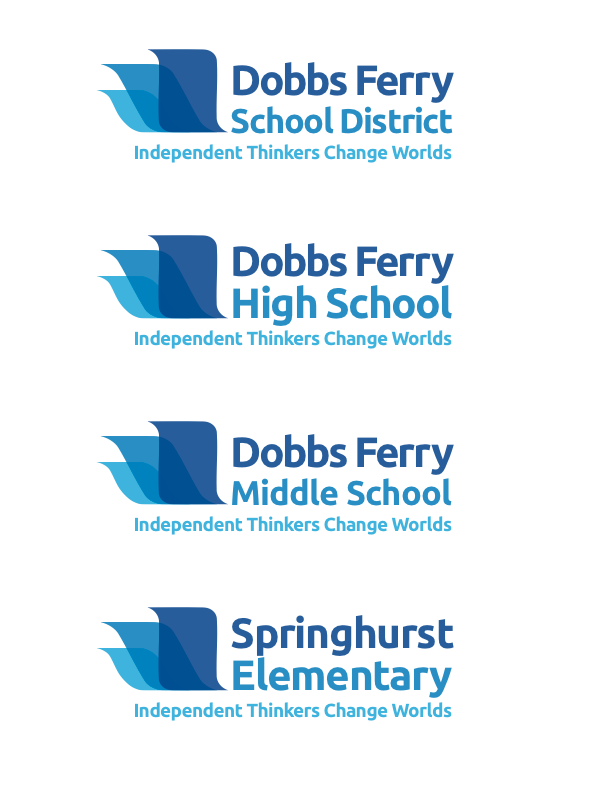 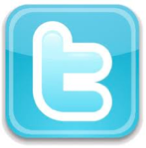 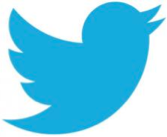 We encourage all participants to 
“backchannel” during this workshop at 
#DFIBforAll

(Conference #IBTO2016)

@johnfalino1
@careim2
@meghalberg
@erinvred
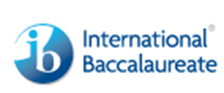 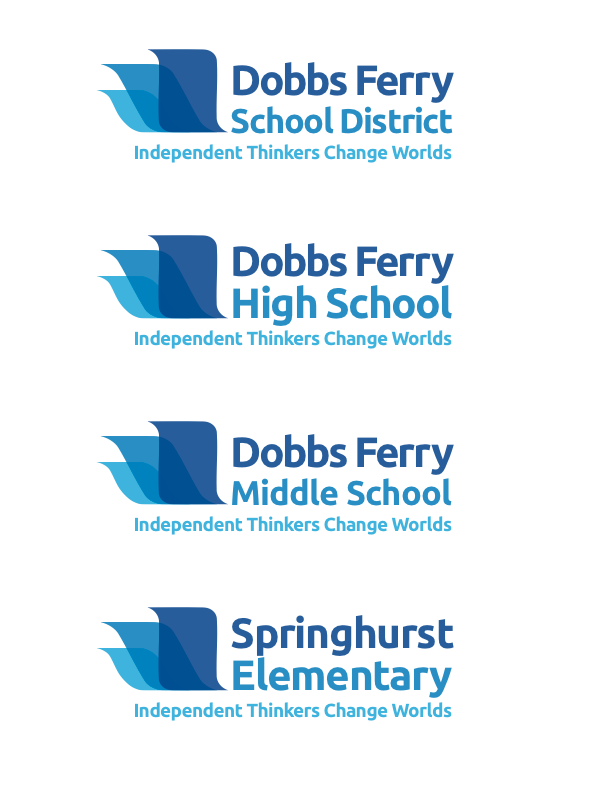 Opening Tweetchat (#DFIBforAll)

What are some challenges you face in terms of promoting student access to IB?

What does your school do to promote student access to the DP?
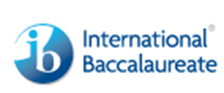 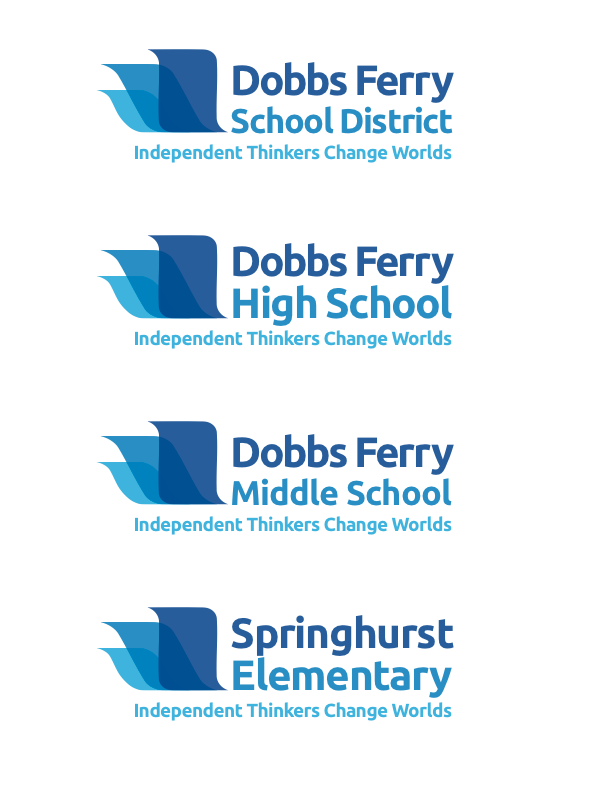 Dobbs Ferry High School Profile
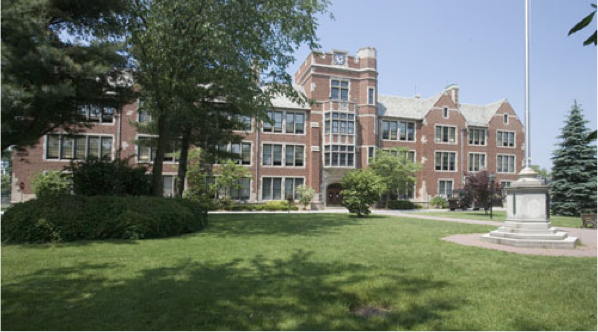 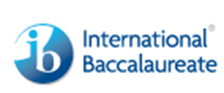 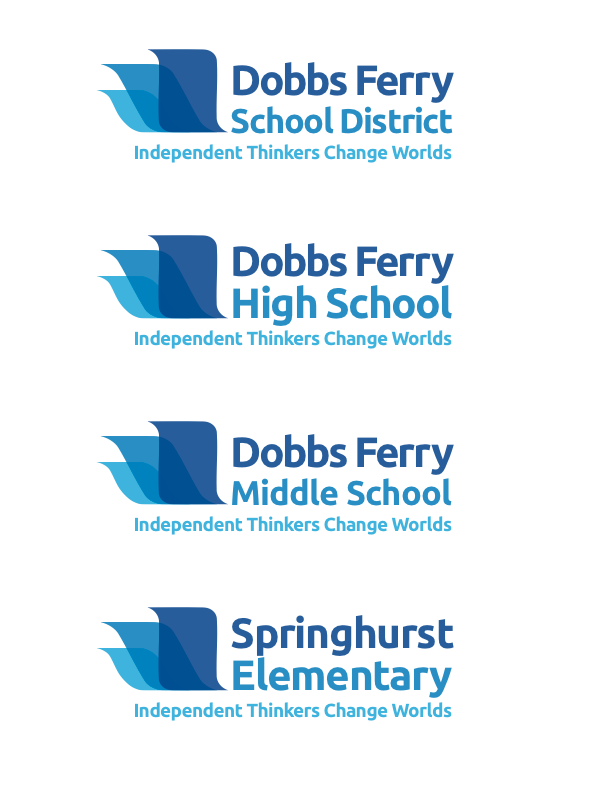 The Village of Dobbs Ferry
Location: Westchester County; 15  miles north of New York City
A Hudson “River Town”
Town is 3 square miles with approximately 10,000 people 
Diverse community
Rich in History
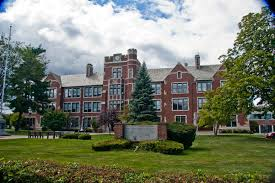 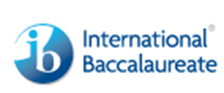 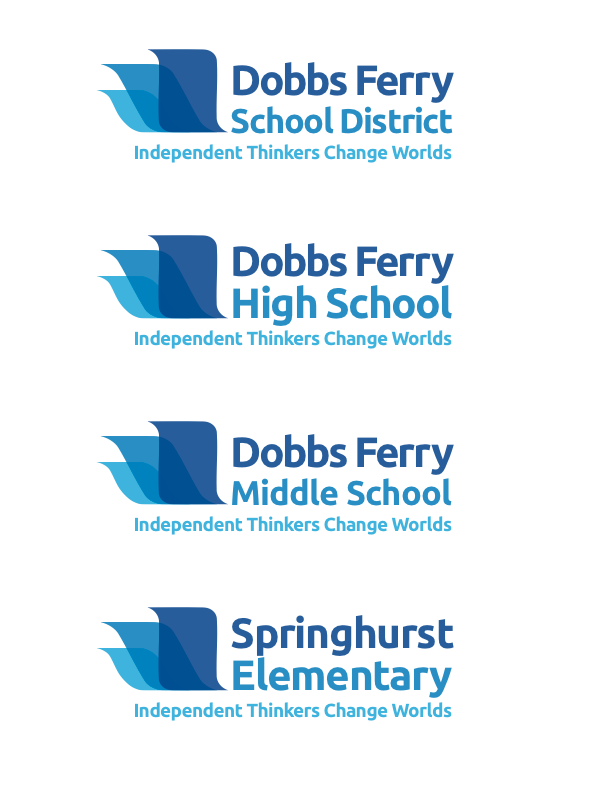 Dobbs Ferry High School
IB World School since 1998. First in Westchester  County.
Approximately 440 students at DFHS
100% graduation rate
85% go on to four year colleges
Special Education population 13%
ELL population/Non-English speakers
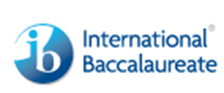 [Speaker Notes: Report on languages in the home from eschool]
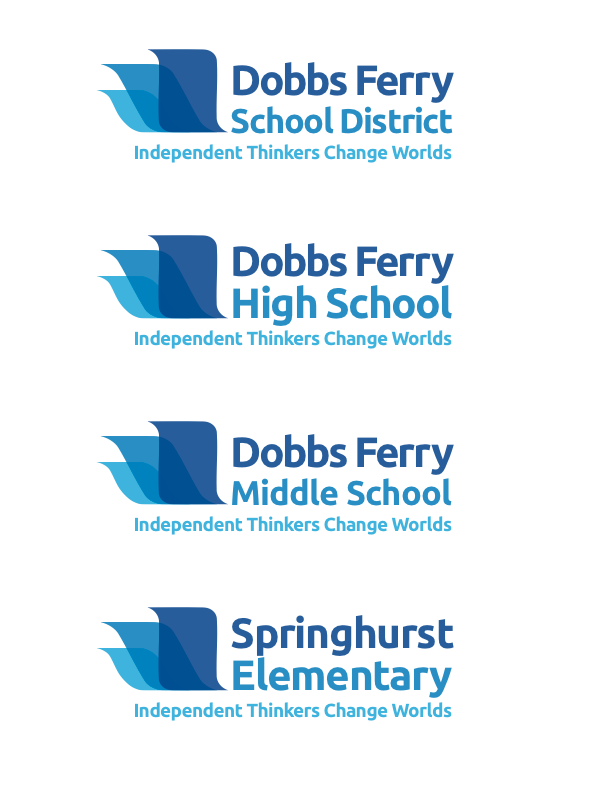 The IB DP Program at DFHS
Approximately 25% of students attempt the IB Diploma each year
Students registered for 451 subject entries in 2016
All students take a minimum of 2 IB DP courses 
On average students take more than 3 courses
Student performance is consistent with the world average
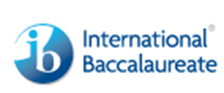 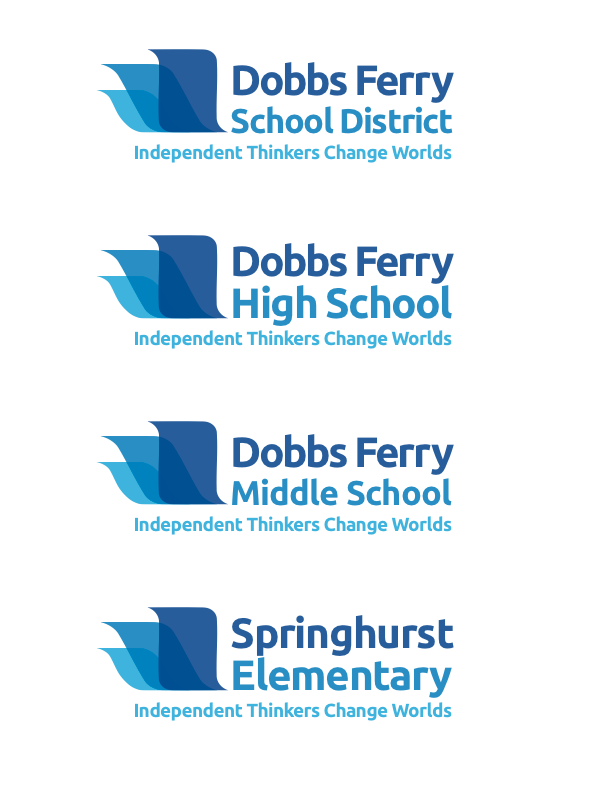 Our IB Journey
In 1998, DFHS was authorized as an IB school. BOE and community believed in the vision and mission of the IB 
Started as an “elite” program (“school within a school”)
Community perception pre 2011 
Community perception post 2011
Expansion of the IB DP programme to include all 11th and 12th graders
Implementation of the MYP program grades 6 - 10
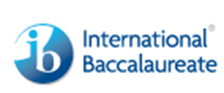 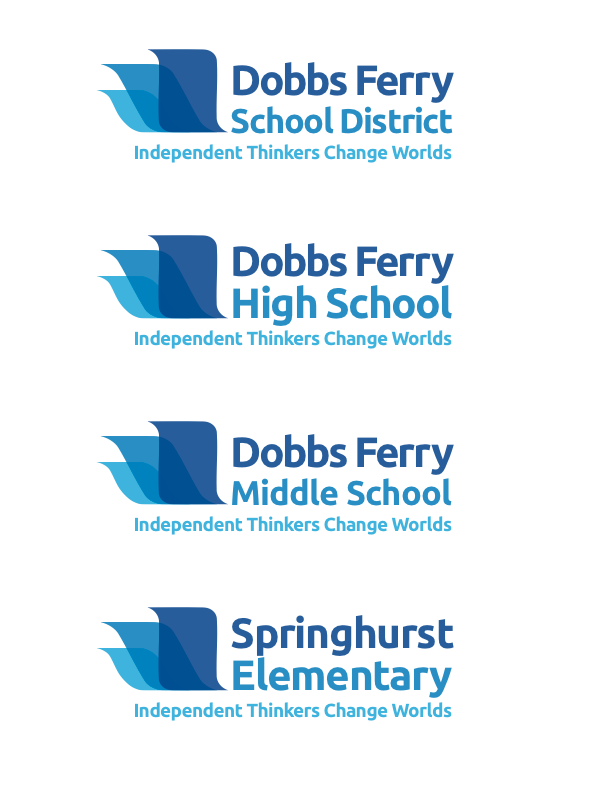 A Look Inside Dobbs Ferry High School
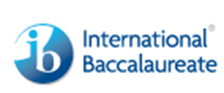 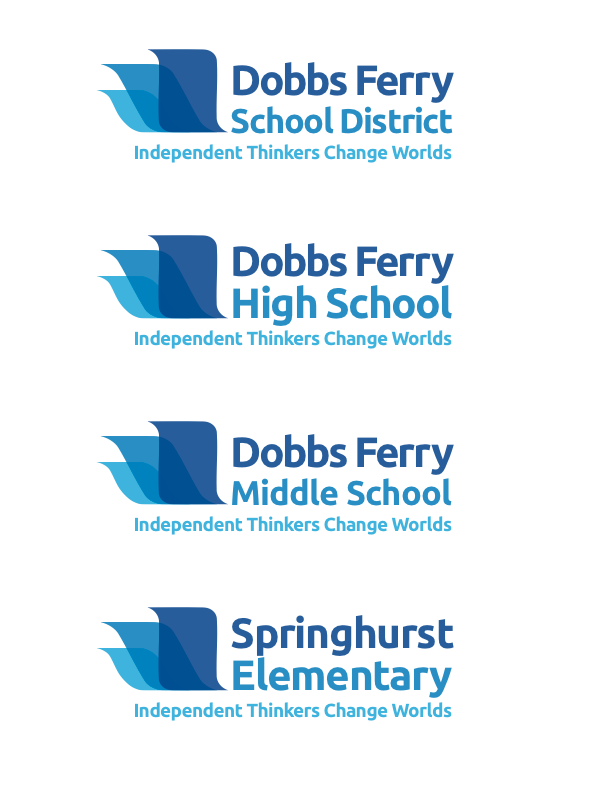 Dobbs Ferry High School
Students who have arrived in US within the last three years have come from
 Guatemala, Egypt, Japan, Nigeria, South Korea
Home languages self-reported in school database
Spanish, Korean, Japanese, Ukrainian, Serbo-Croatian, Farsi, Chinese, Bulgarian, Malayalam, Tagalog, French, Greek, Urdu, Swedish, Arabic, Albanian, Russian
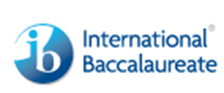 [Speaker Notes: Home languages from eschool: Spanish is most predominant; home languages are under-reported due to changes in way data is entered since students may have first registered in district. Our Salutatorian was in the ESL/ELL program in elmentary school as were other diploma candidates. Several do not speak English at home.]
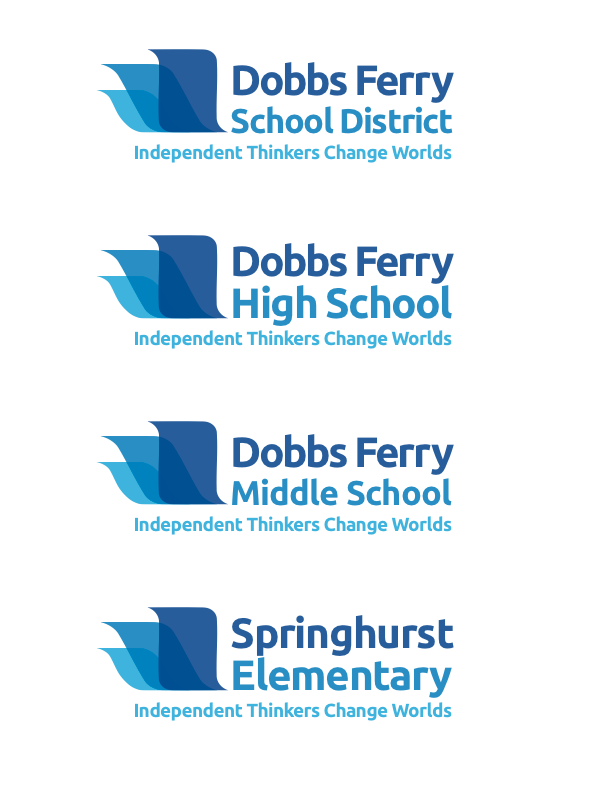 Free & Reduced Lunch Participation
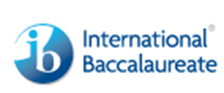 [Speaker Notes: High schoolers under report free lunch status]
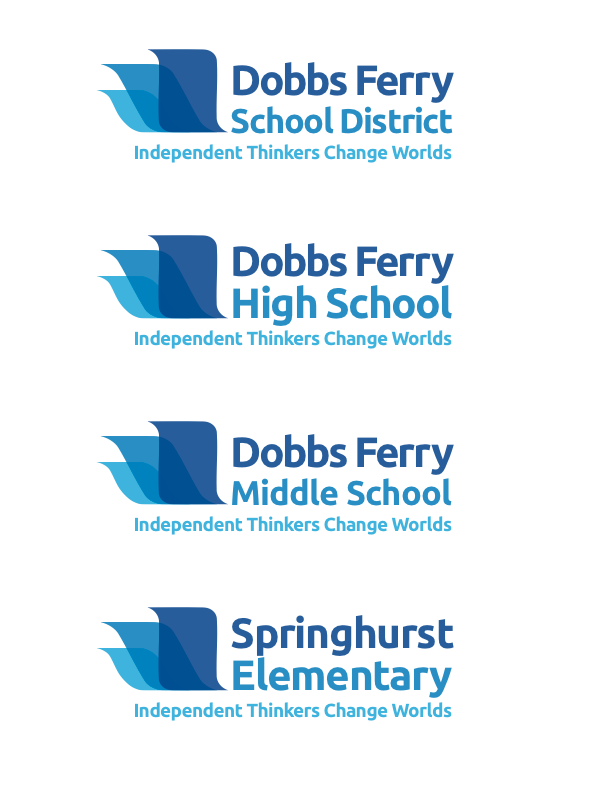 Promoting Access in Special Education
Co-taught classes
IB English SL
IB Math (3 levels)

Special Education teachers trained in IB

Group 6 & TOK 

Spanish Ab Initio
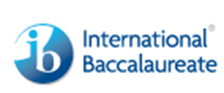 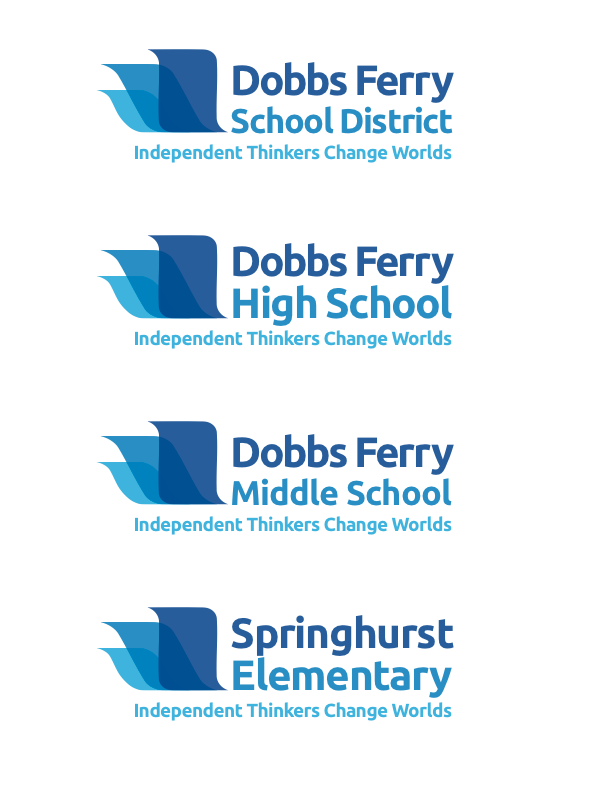 The 1:1 Chromebook Program at DFHS: Leveling the Playing Field
In-line with the district philosophy of differentiation and meeting the needs of ALL students

“The goal of IB is to increase access and engagement while removing barriers to learning.” -IB Guide to Inclusive Education
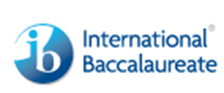 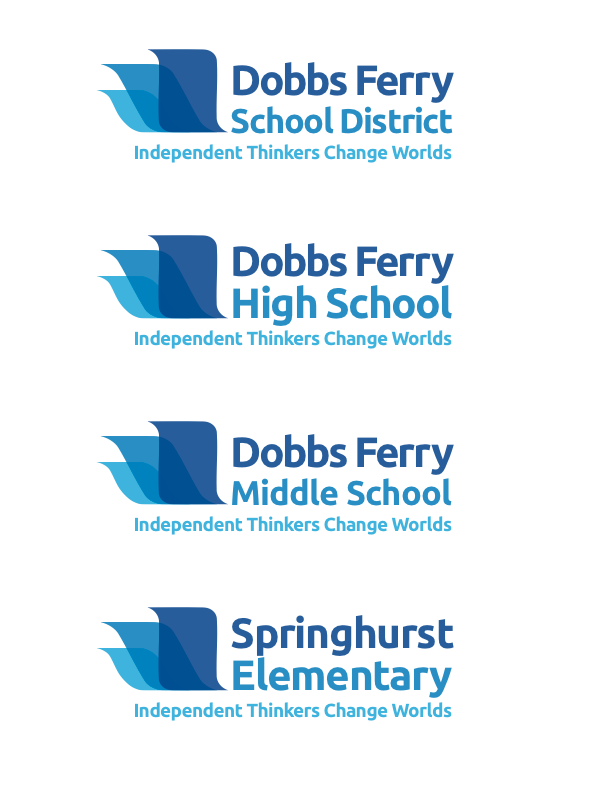 How did we do it?
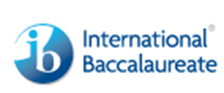 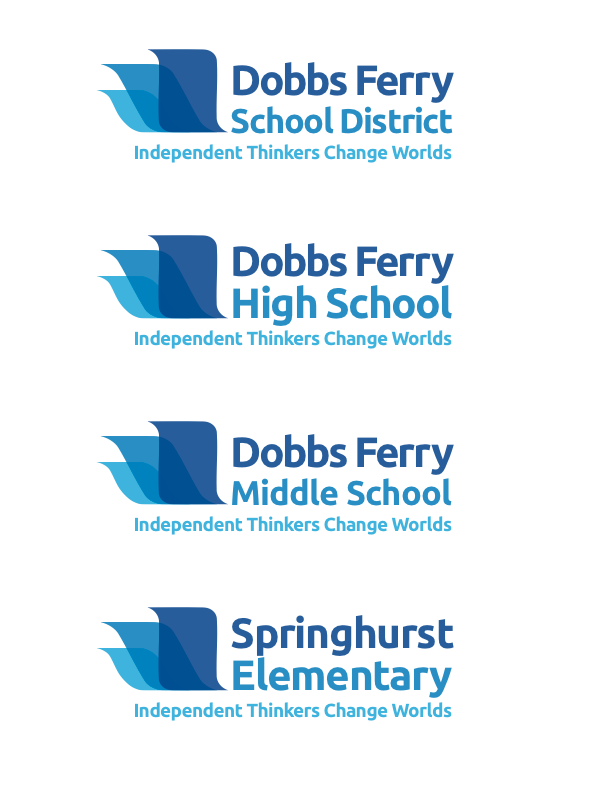 Why IB? The 2011-2012 School Year
Competing community views: AP vs. IB
Questions around 
philosophy 
college credit
college admissions
pedagogical and curricular approach
Limited offerings in IB Math, IB English, IB Language
Class of 2012 students registered for 366 subject entries 12 full IB Diploma Candidates
Community was at a crossroad with IB
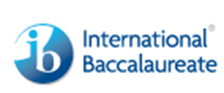 [Speaker Notes: Instead of exams, subject entries; subject entries for 2012=366]
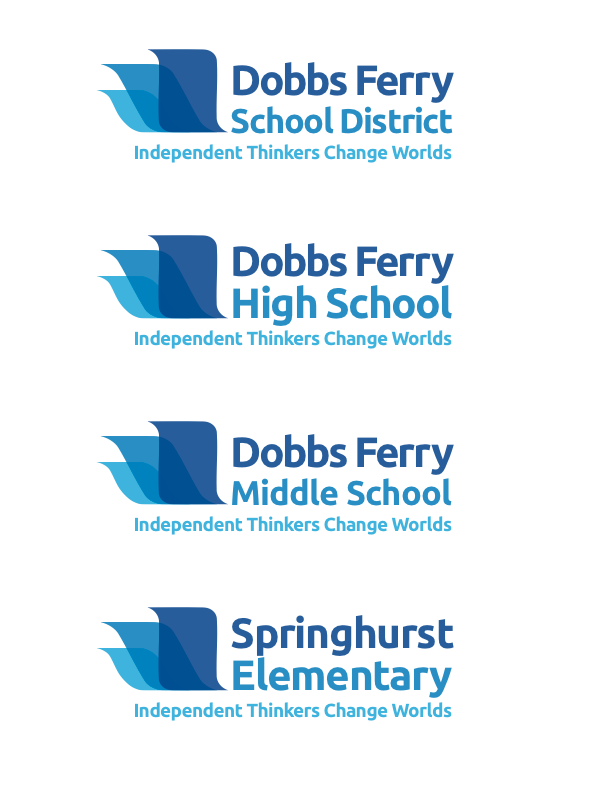 DFHS IB Journey
Gaining Community Support
Leadership
New Superintendent, Assistant Superintendent, and High School Principal

New vision around 21st century learning
Informal book chats (The Global Achievement Gap)
IB Community Forums
District strategic planning

Branding the IB Program
Superintendent’s and Principal’s blogs
Community Consensus: IB allows for a unifying vision that we all value and believe in.
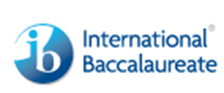 [Speaker Notes: Embracing the IB learner Profile! This was key for faculty and student buy-in!!!]
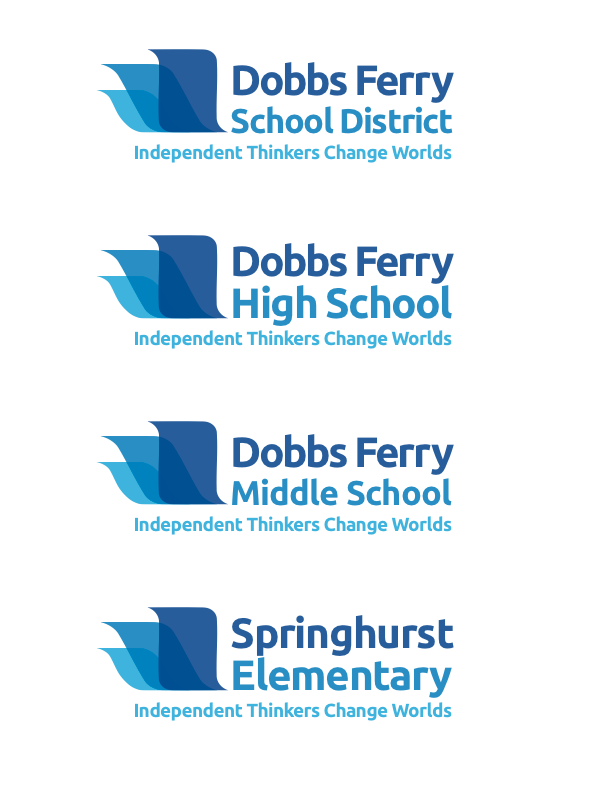 DFHS IB Journey
Increasing Faculty Understanding, Capacity and Support
Faculty was always in support of IB but not fully invested 9-12
Embracing the IB Learner Profile school-wide (Commended on Five-Year Self Study Evaluation)
All teachers and guidance counselors trained IB DP
9th and 10th grade curriculum design (“pre IB”)
Restructuring of the teacher leader positions
Targeted professional development (TOK, 1:1 technology)
Moving teachers around
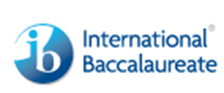 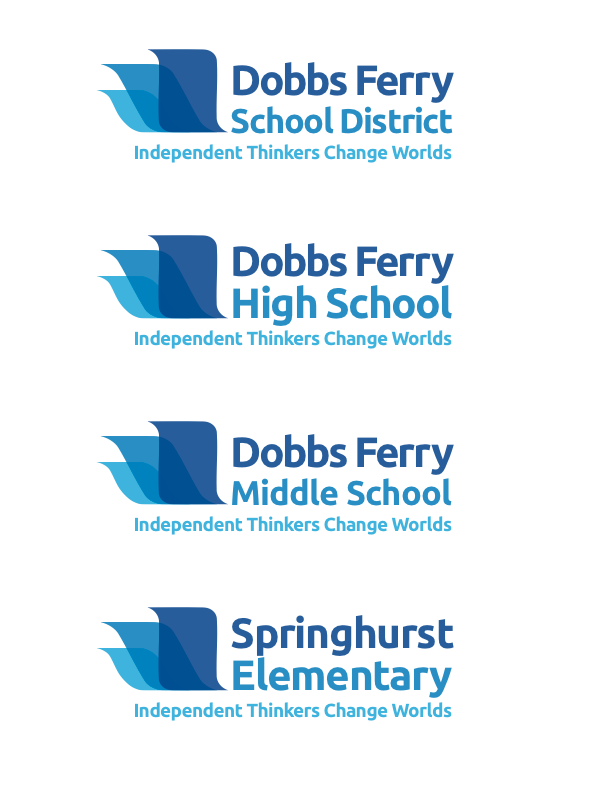 Changes to the IB Instructional Program
Expanding offerings in Math (grades 9-12)
IB English SL
IB Spanish Ab Initio
IB Film
TOK for all
Science Research
Embracing the IB Learner Profile 9-12
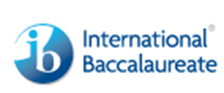 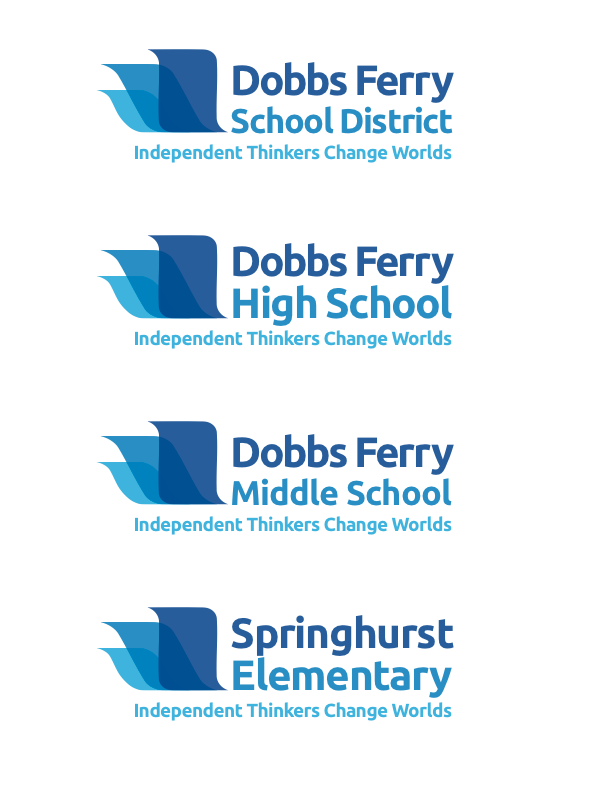 Transition to the IB MYP
Began formal transition in the 2014-2015 school year
DFHS working from a place of strength
Easy buy-in. Aligned with mission to increase student participation and performance
Alignment with science research
Personal Project
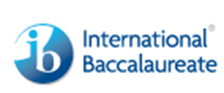 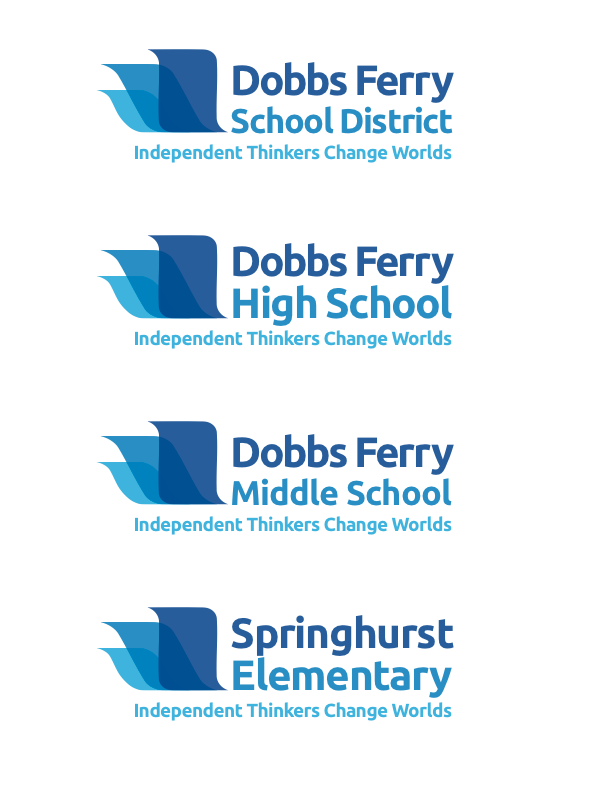 The IB at DFHS Today
Explore more course offerings
Investigate online coursework
Goal of 100% faculty IB trained
Continue to build understanding and support throughout community for IB
New Initiative: Recognize faculty and staff for emulating the IB Learner Profile
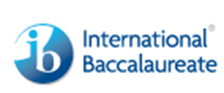